|
Scratch Summer Session 2
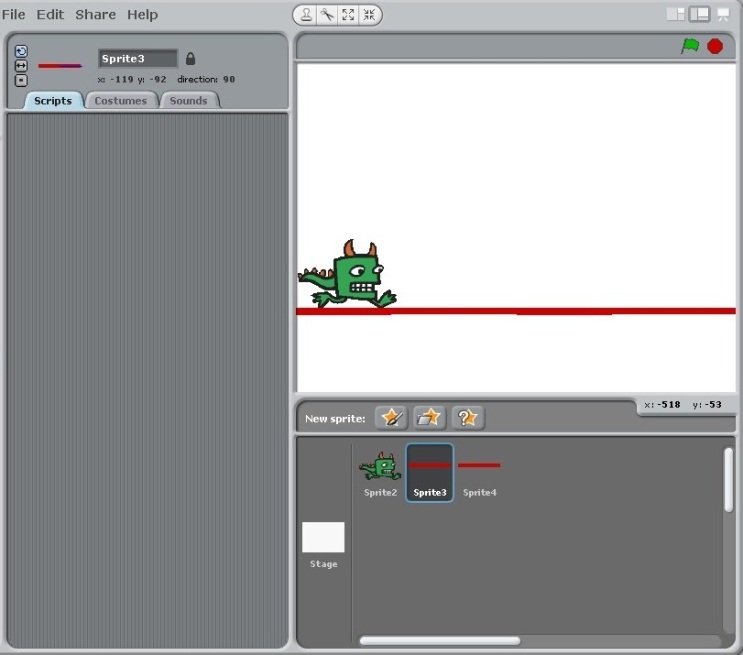 Controlling Character Actions and 
Recognizing Events
When creating an animation, control over your character’s movement is important because:

The type of movement (running, twisting, rotating) gives the character personality
The movement helps the character tell a story and gives the animation a purpose

Important control mechanisms we use in this session:

**loop -> repeating a movement or series of movements a couple of times or forever (using ‘if’, ‘repeat’ & ‘forever’ statements)
 
**nested loop -> a loop inside another loop

**event recognition -> telling the computer to watch for an action (mouse click, button pressed) and then respond
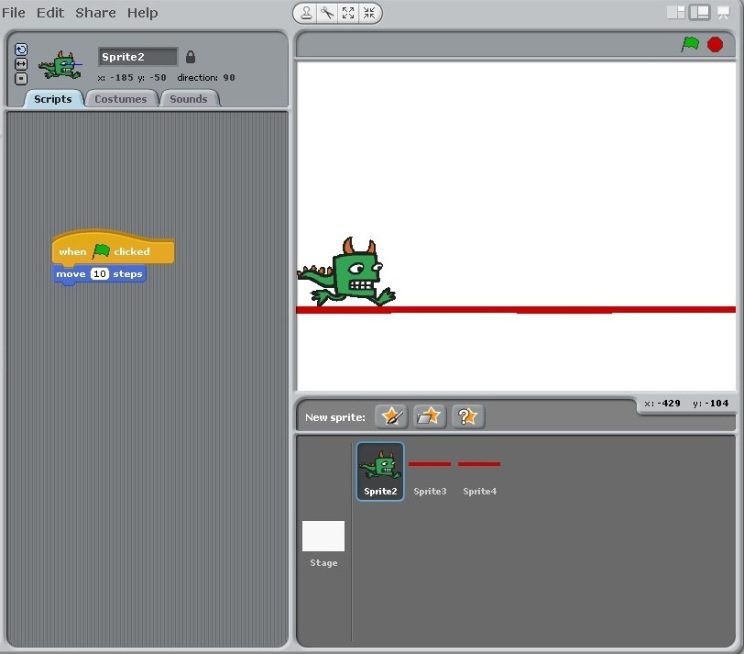 K.Rusniak 07/13/12
1
|
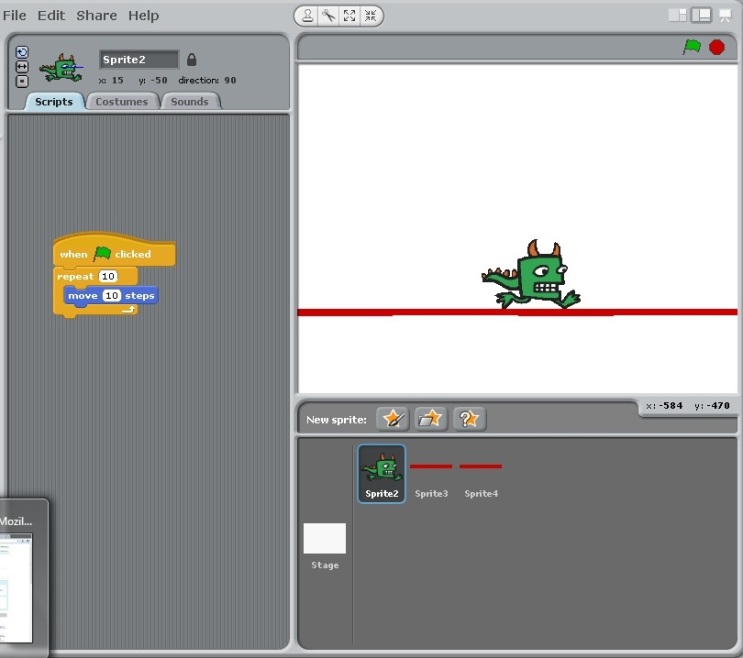 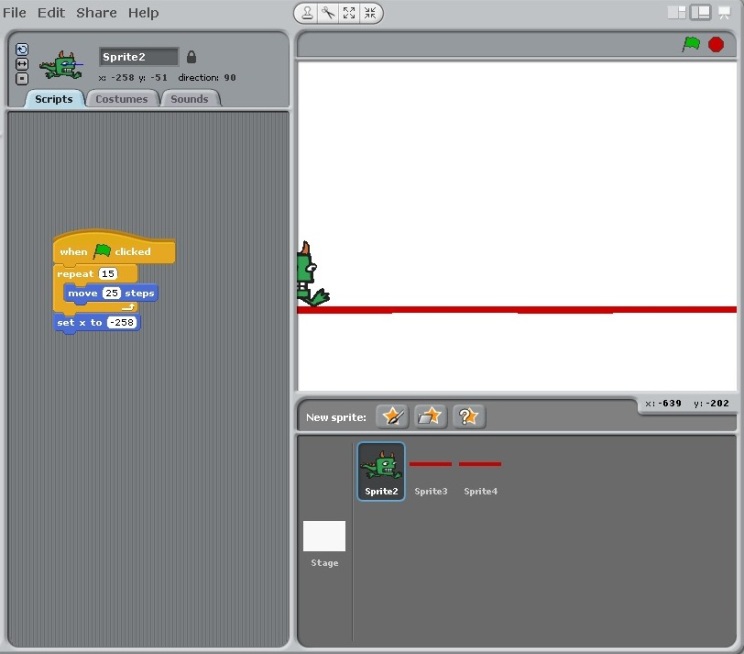 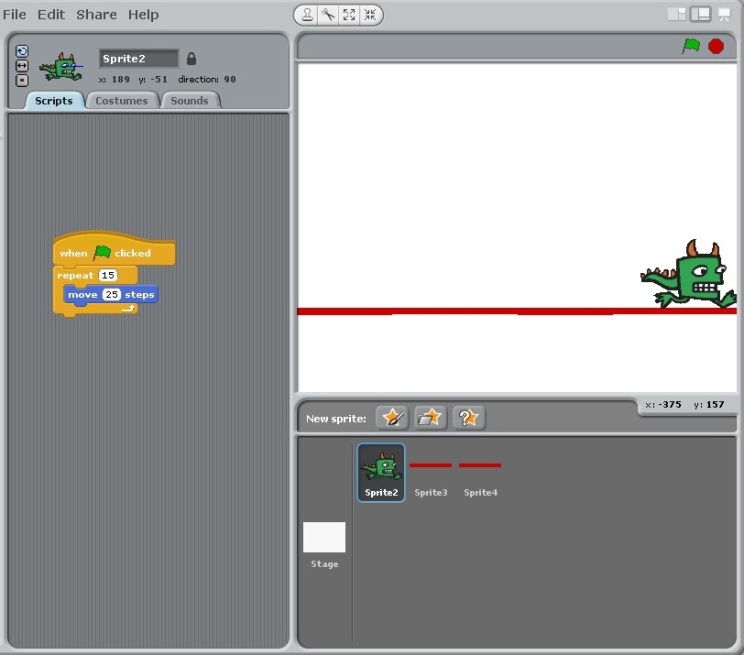 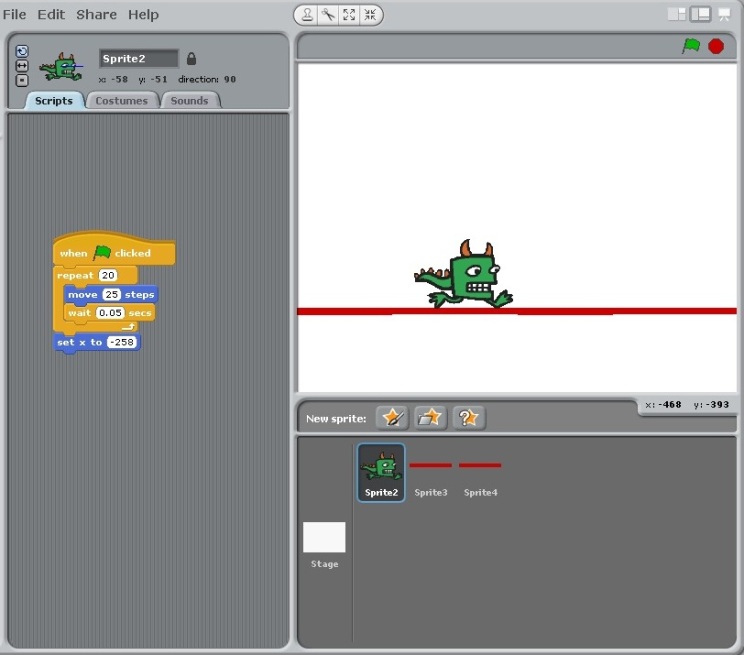 K.Rusniak 07/13/12
2
|
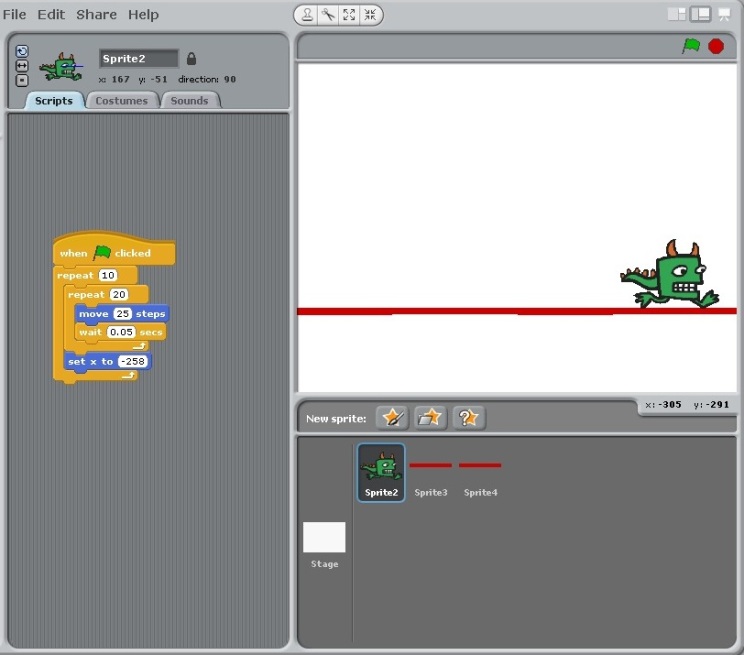 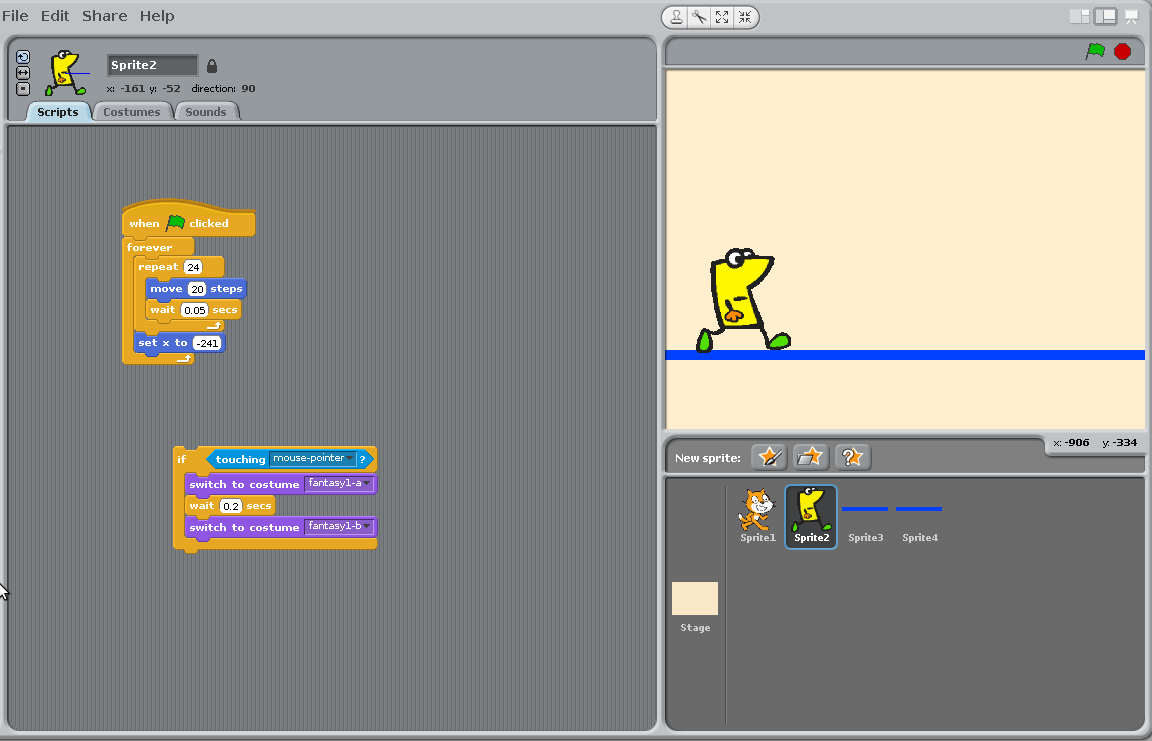 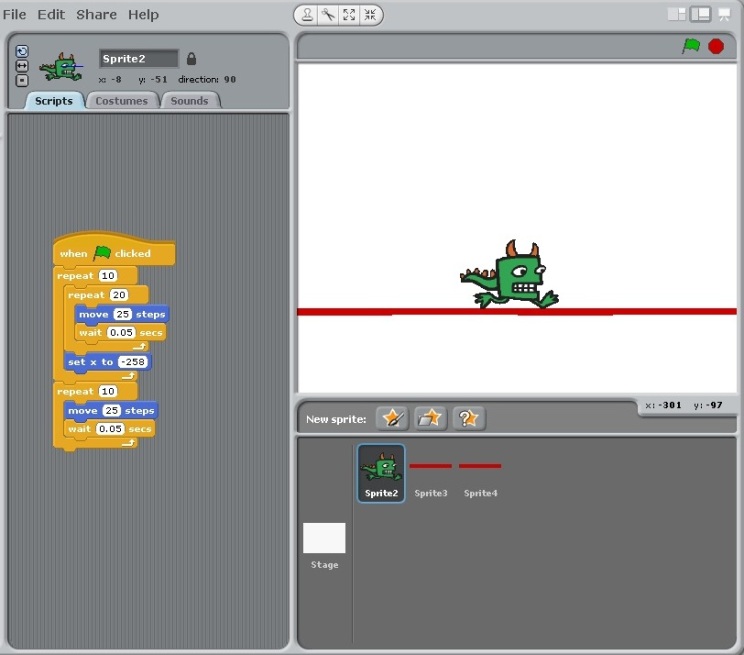 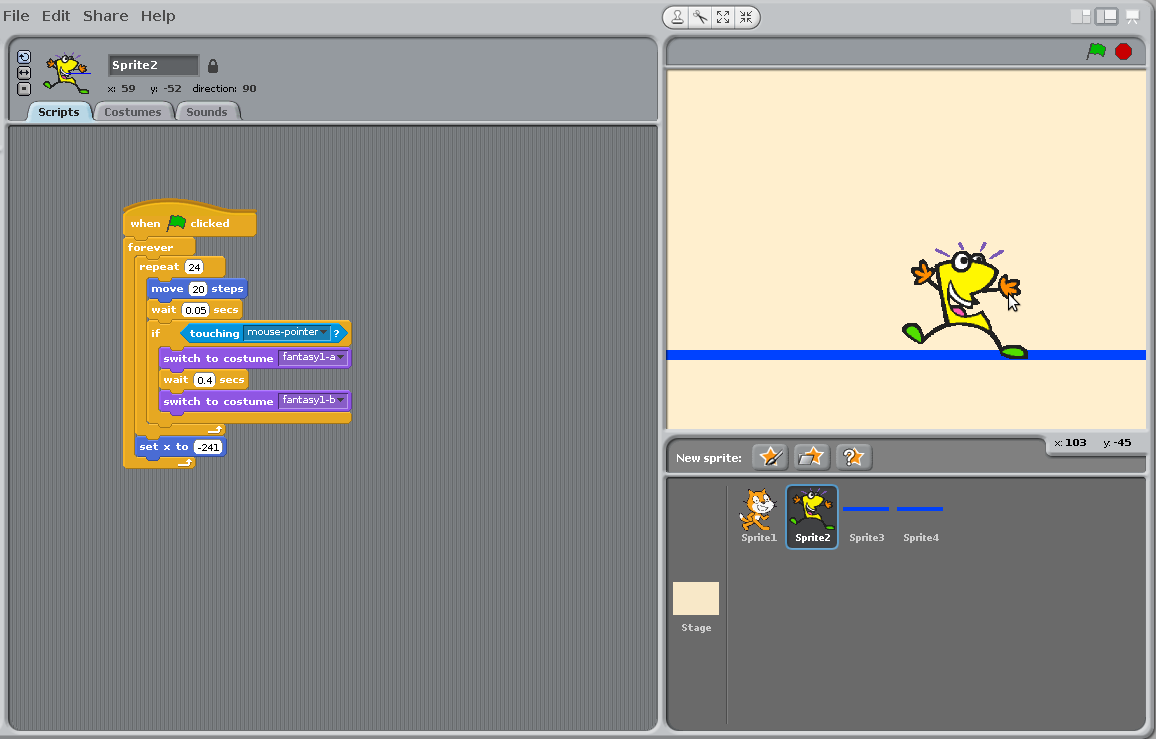 K.Rusniak 07/13/12
3
|
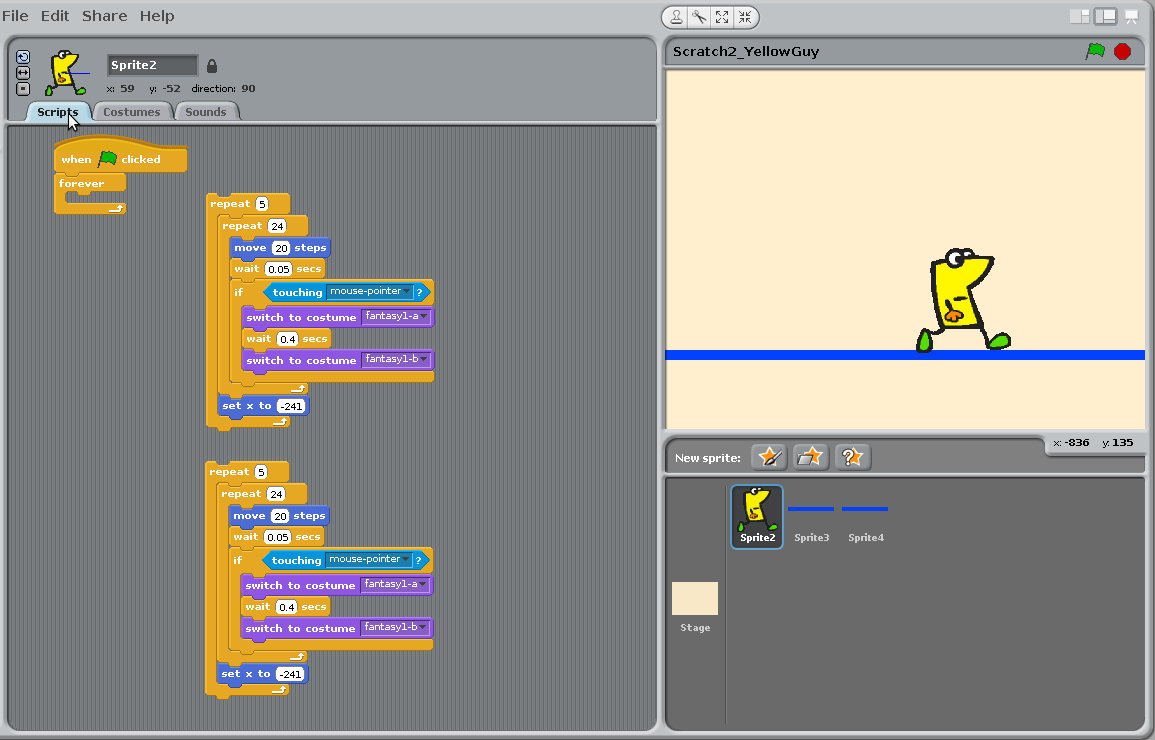 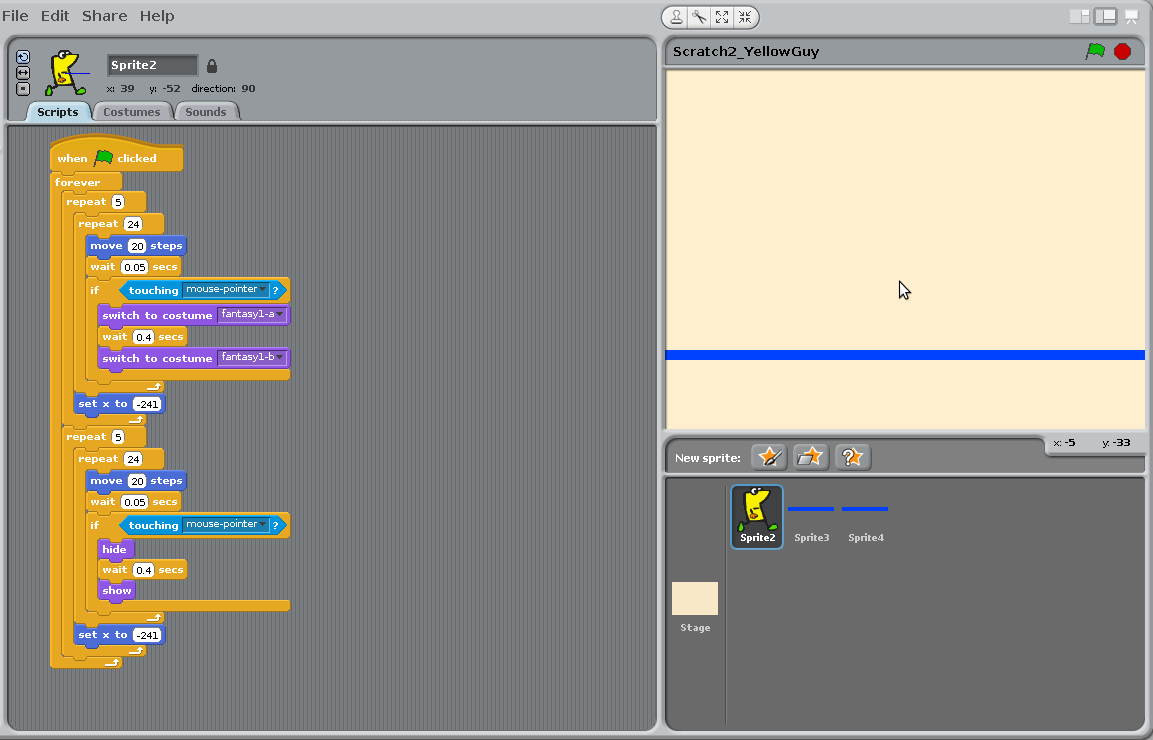 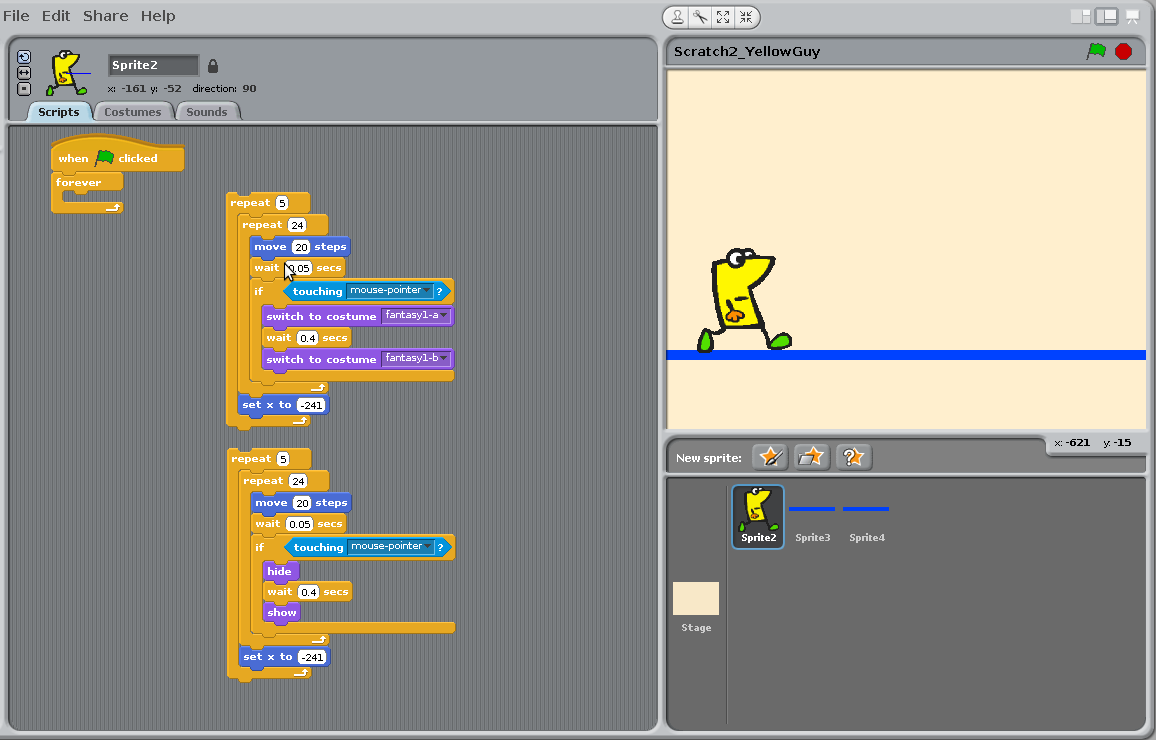 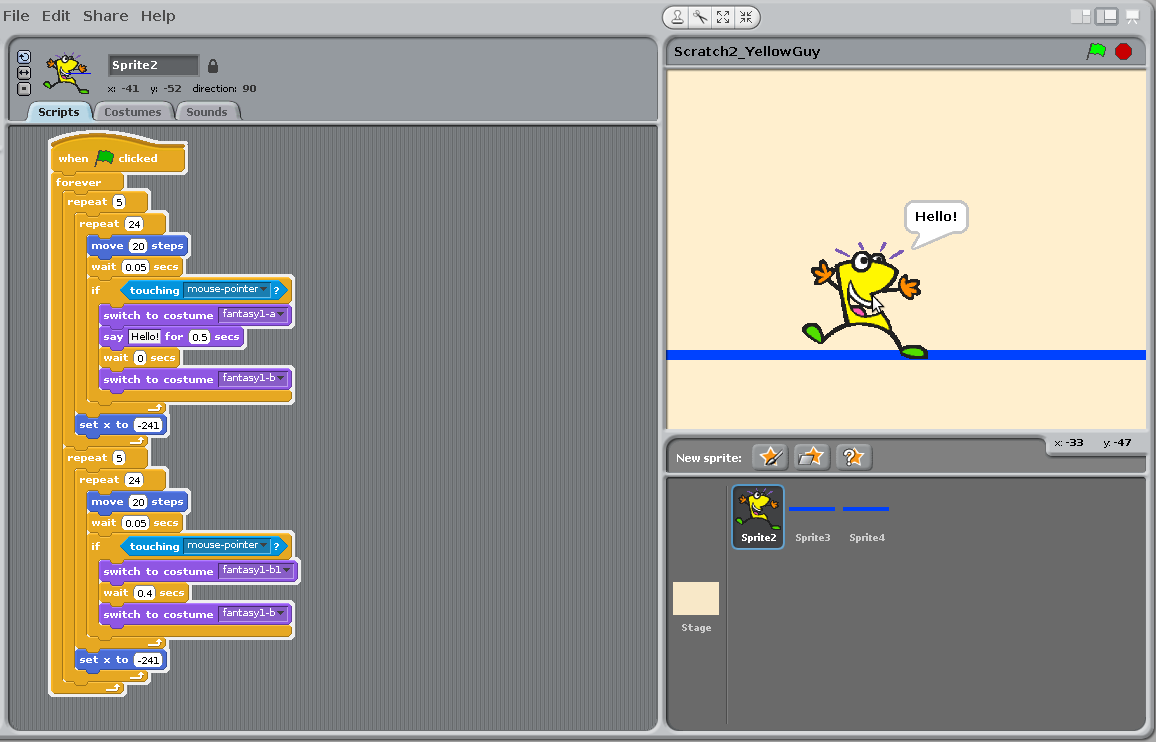 K.Rusniak 07/13/12
4
|
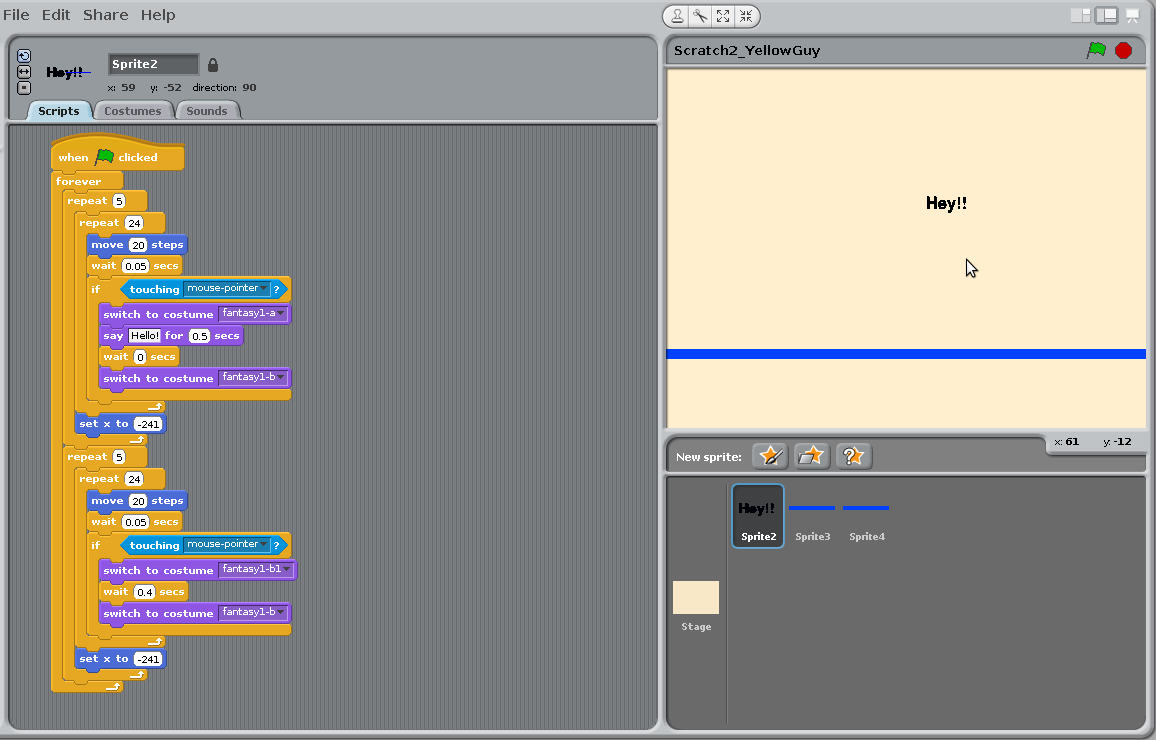 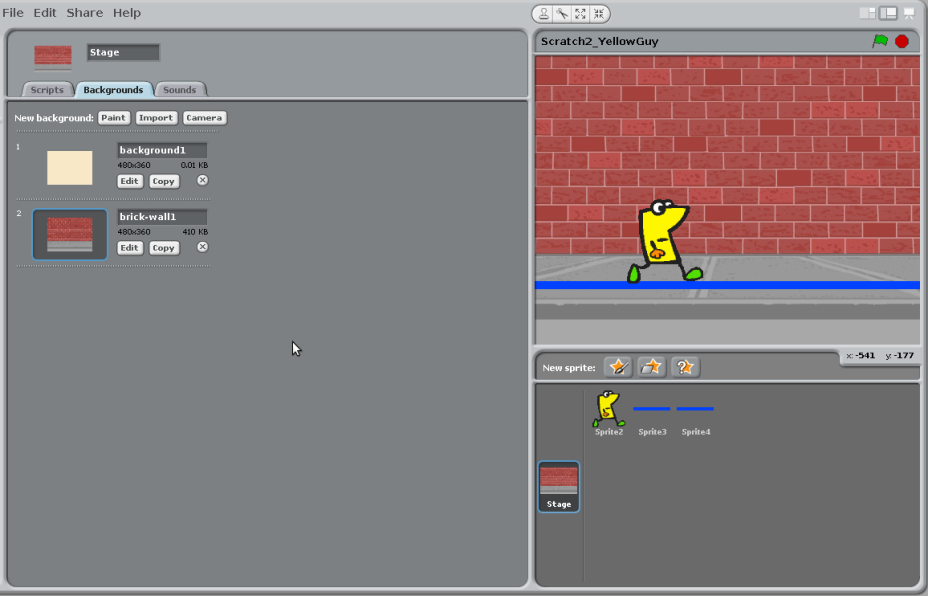 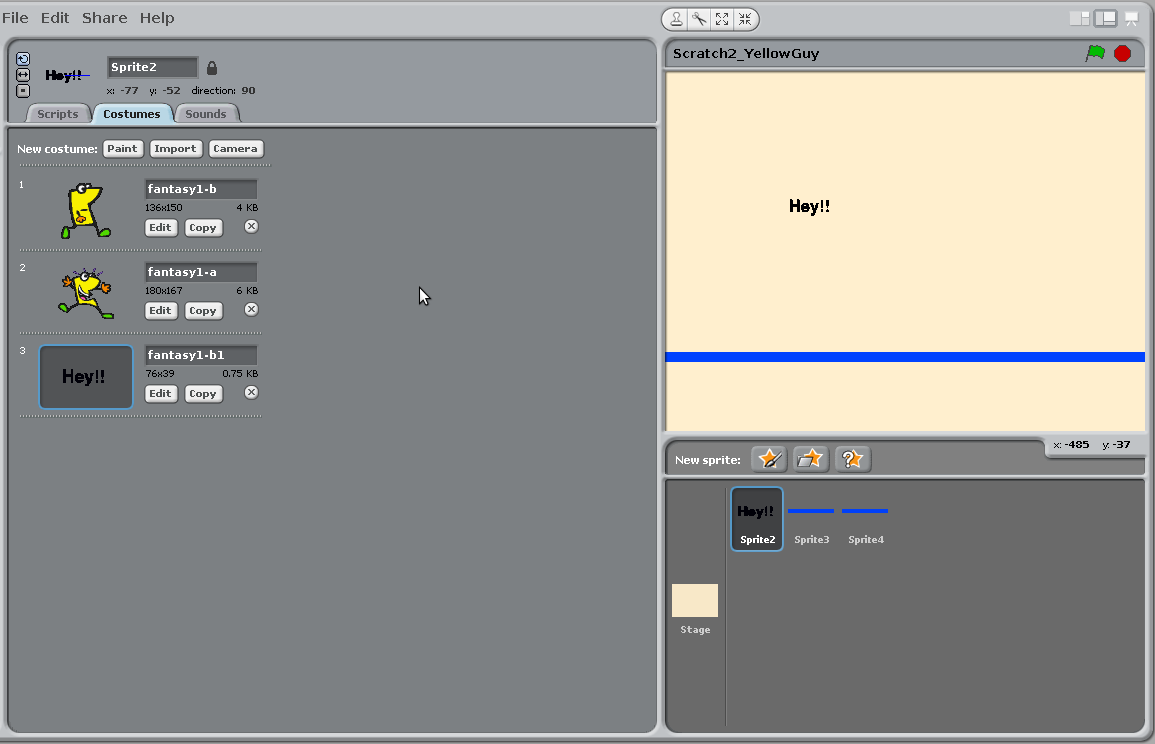 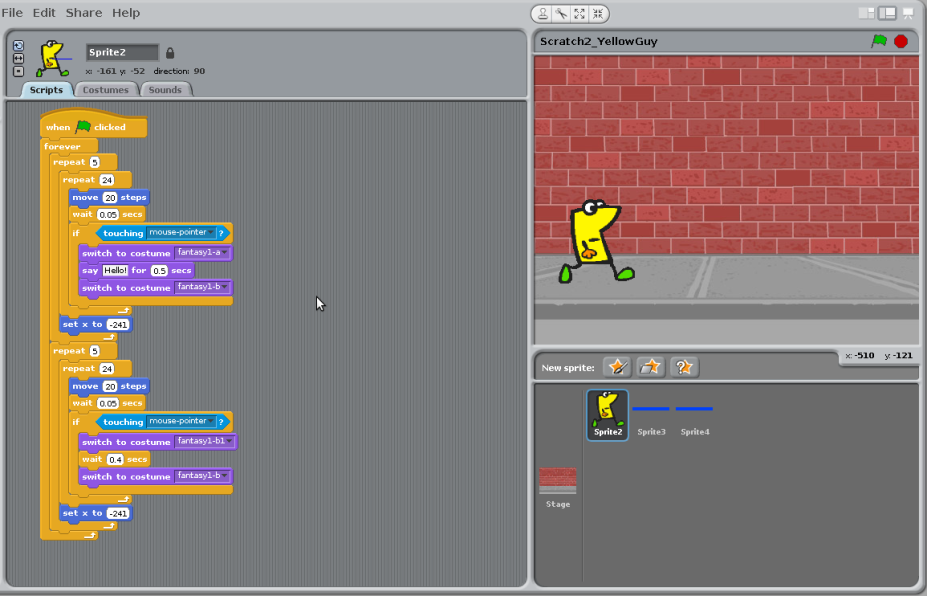 K.Rusniak 07/13/12
5
|
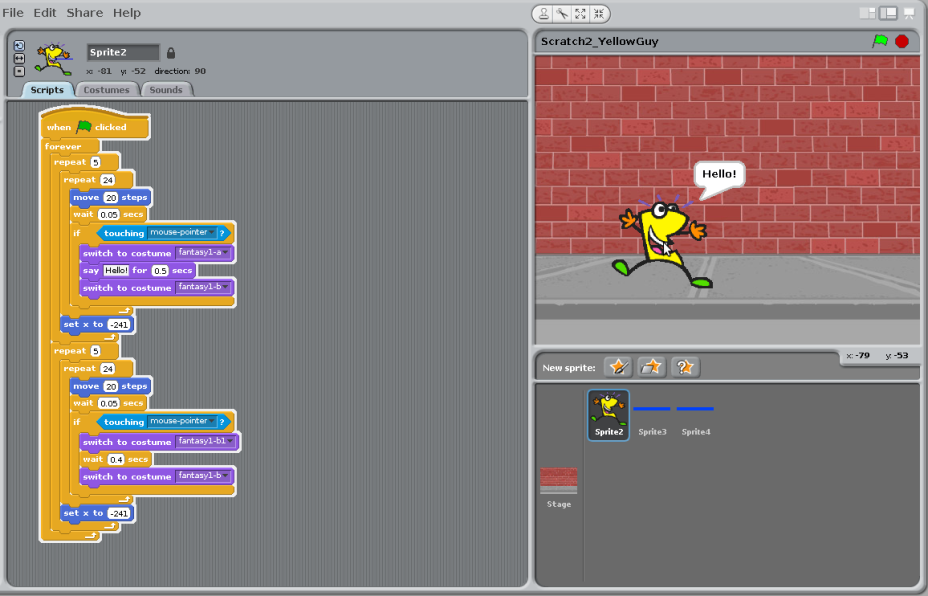 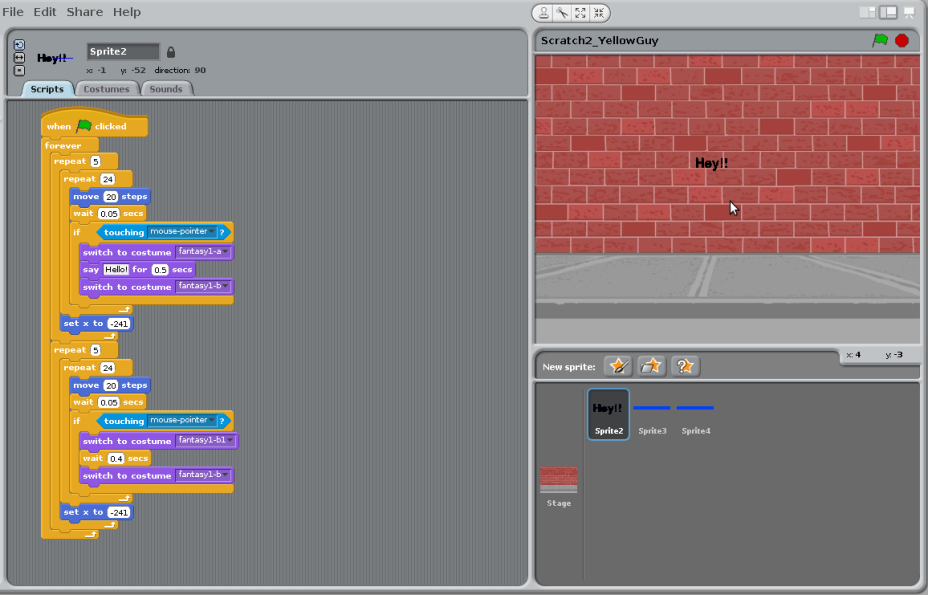 K.Rusniak 07/13/12
6